8/21/2015
Last Lecture – MOS Transistor Review  (Chap. #3)
Transistor Operation Regions & Large Signal Behavior
  saturation        -	Vgs>Vth  &  Vds>Vds(sat)
 ohmic	        - 	Vgs>Vth  &  Vds<Vds(sat)
 subthreshold    - 	Vgs<Vth  & Vds> 0.2V

 Small Signal Model
  low-frequency model
1
Analog Circuit Design
8/21/2015
Regions of Operation
Saturation –
Ohmic –
Subthreshold –
*  For p-channel MOSFET, use n-channel equations with p-channel parameters and invert the current
Analog Circuit Design
2
8/21/2015
Large Signal MOSFET Model
where:

VDS(sat) = Vov = 

µo = zero field mobility (cm2/V·s)
Cox=gate oxide capacitance per unit area (F/cm2)
λ = channel-length modulation parameter (V-1)

Vt = 

Vt0 = zero bias threshold voltage
γ = bulk threshold parameter (1/V0.5)
2|φf |= strong inversion surface potential (V)

ID0 = process dependant parameter (A)
n = subthreshold slope factor
Analog Circuit Design
3
8/21/2015
MOSFET Small-Signal Model
Complete Schematic Model
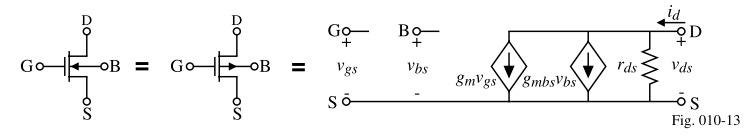 Simplified Schematic Model
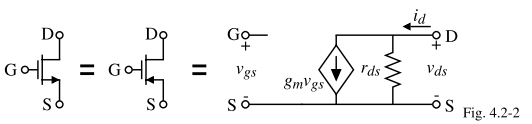 Analog Circuit Design
4
8/21/2015
Small-Signal Frequency Dependent Model
Complete Model
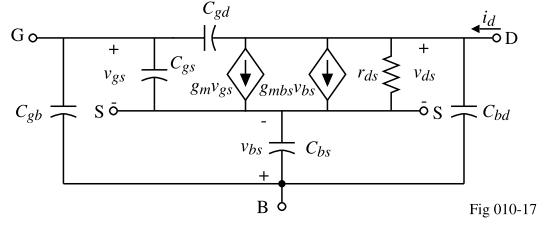 *  The capacitor size varies with the region of operation and the transistor size
*  The parasitic capacitors are constant for a specific region of operation
Analog Circuit Design
5
8/21/2015
Frequency Response
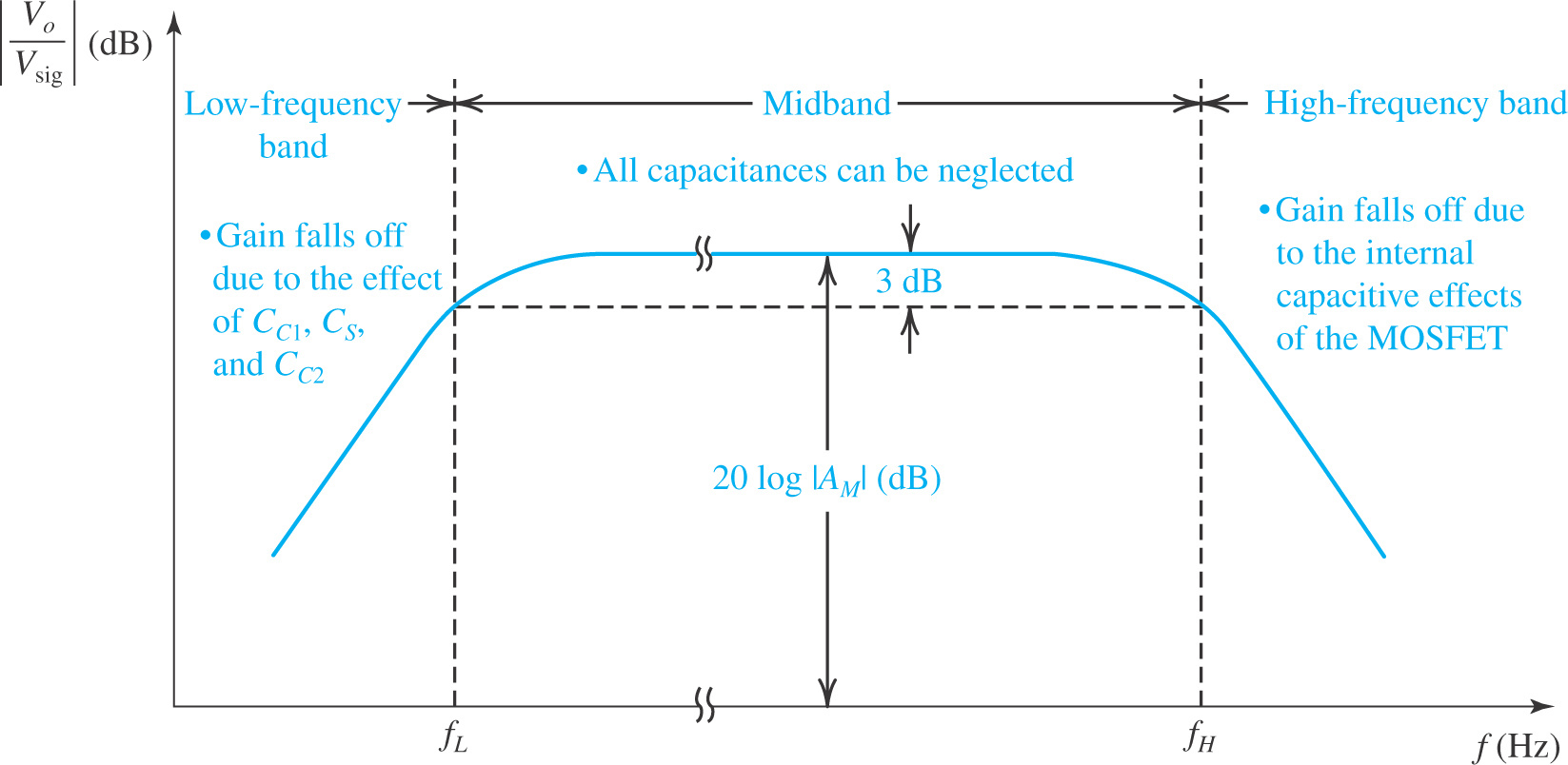 6
Analog Circuit Design
8/21/2015
Single Stage Amplifiers
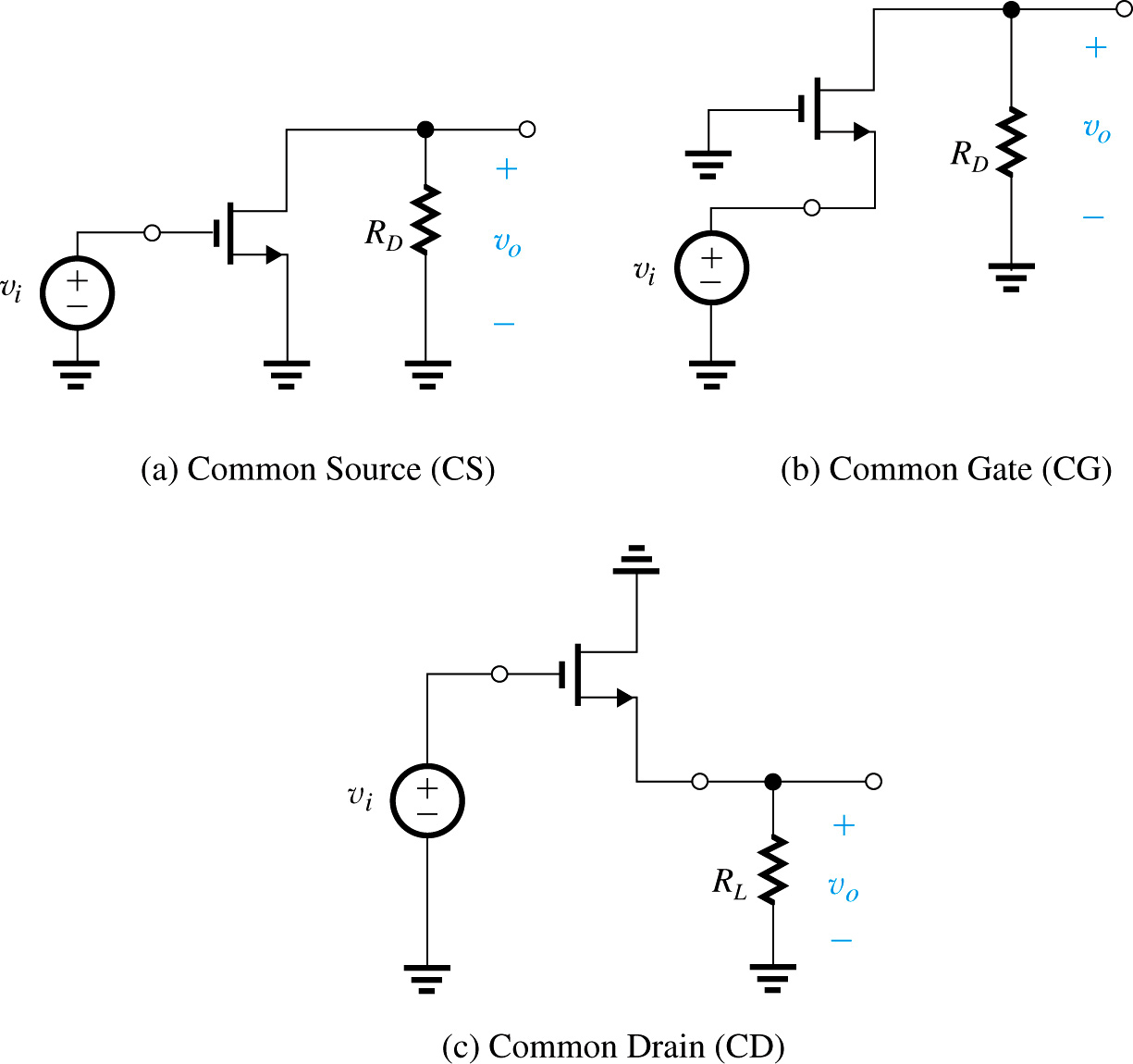 7
Analog Circuit Design
8/21/2015
Common Source Amplifier
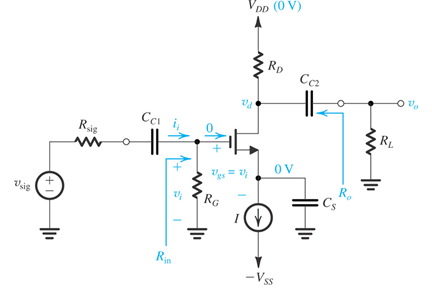 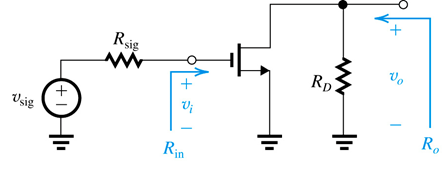 8
Analog Circuit Design
8/21/2015
Common Source Amplifier with Degeneration
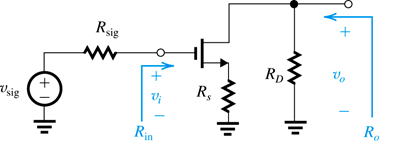 9
Analog Circuit Design
8/21/2015
Common Gate Amplifier
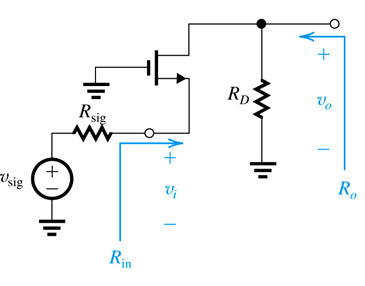 10
Analog Circuit Design
8/21/2015
Common Drain Amplifier or Voltage Follower
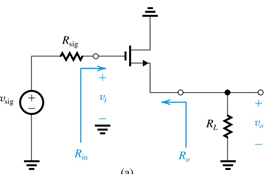 11
Analog Circuit Design